Hipli
hipli
Reusable packaging for e-commerce
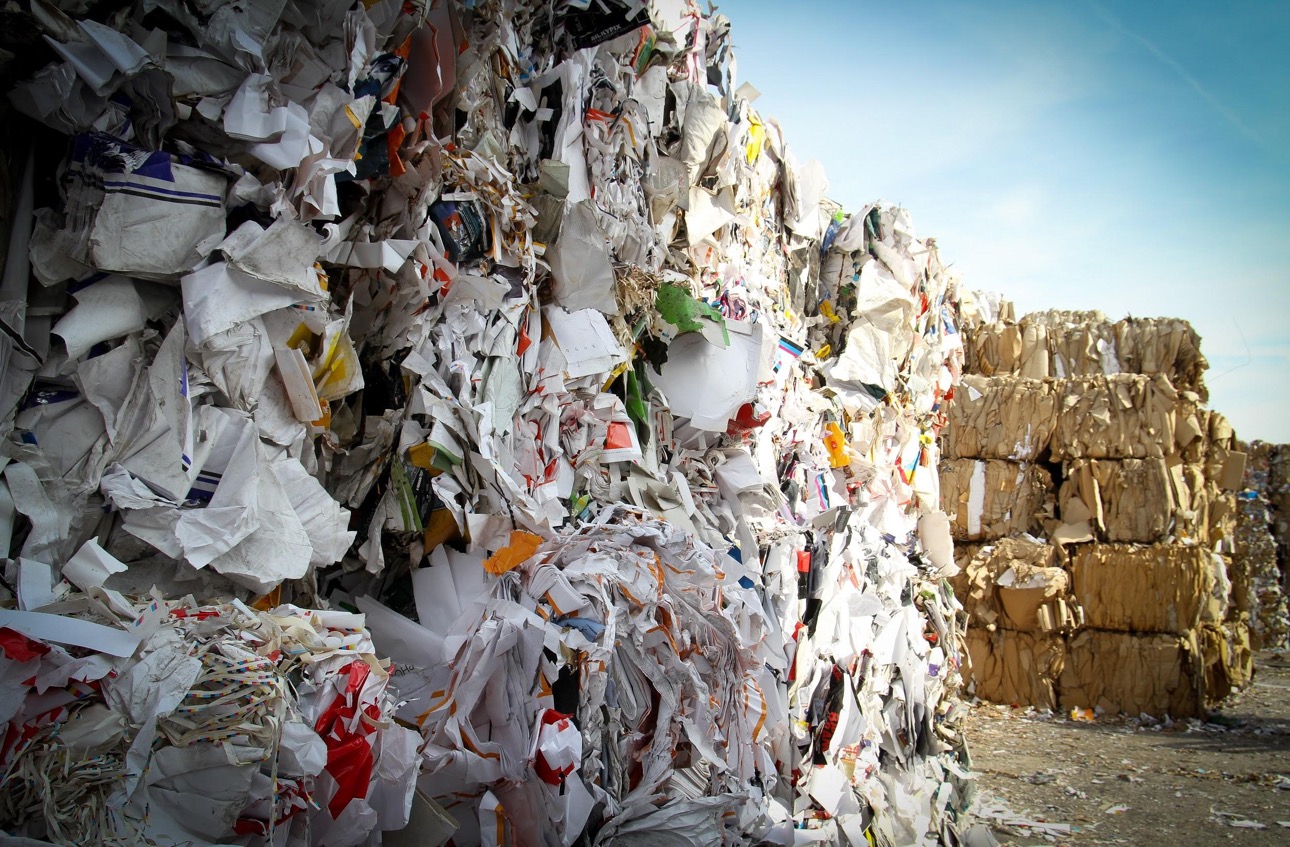 90 billion parcels sent every year
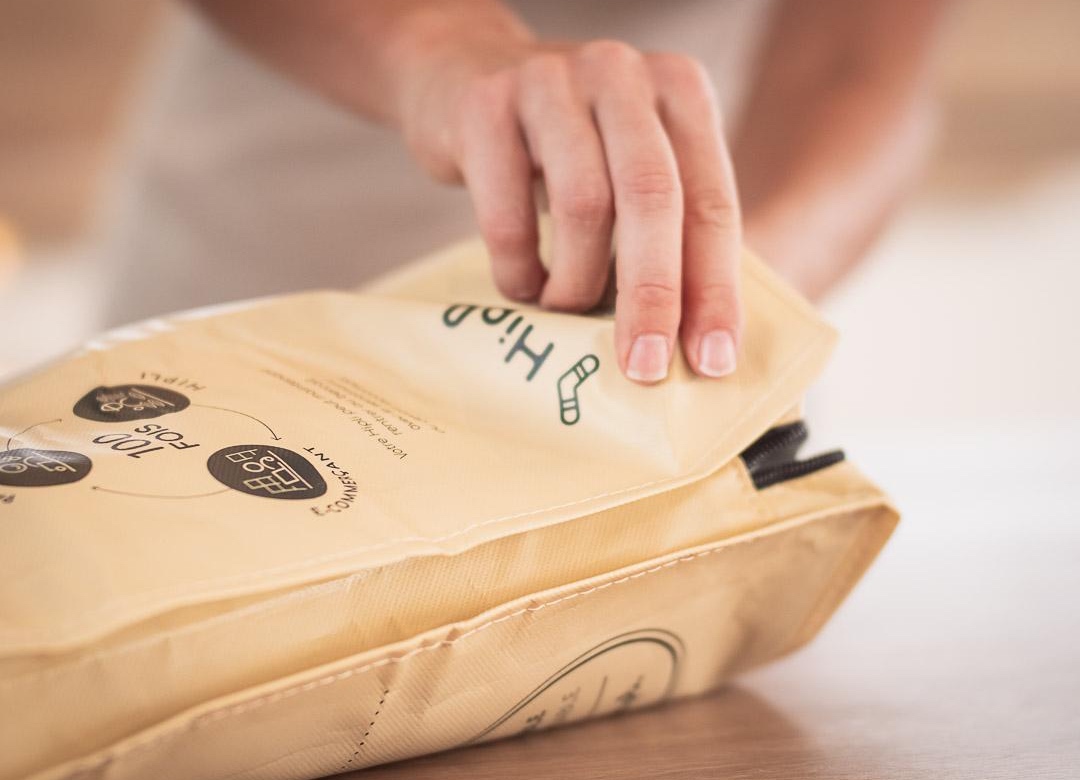 A reusable
packaging
A logistics to ensure it really is reused
A new customer experience
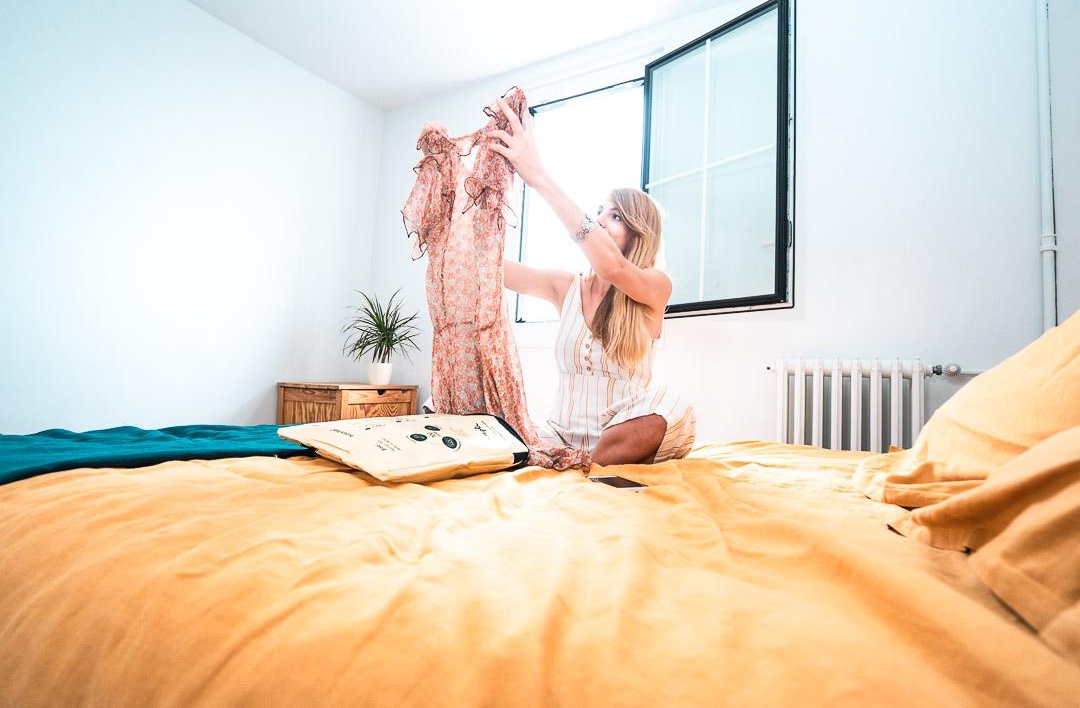 The end of trash
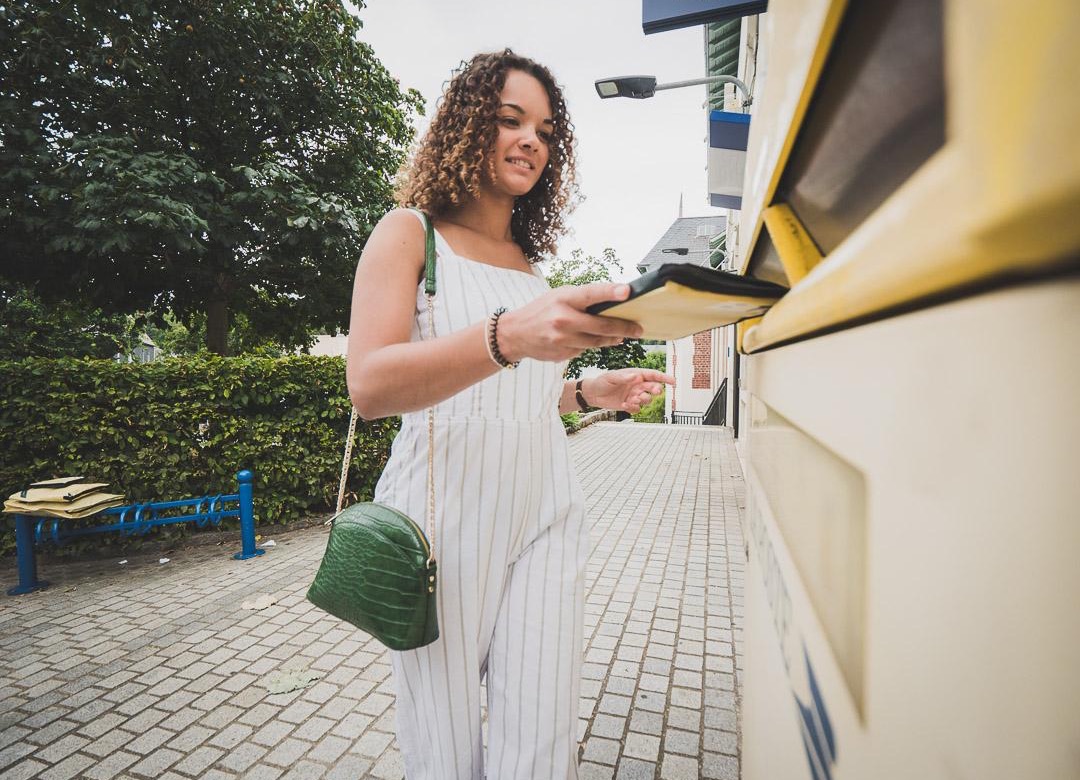 Free

 return 

for your

 clients
It is easy
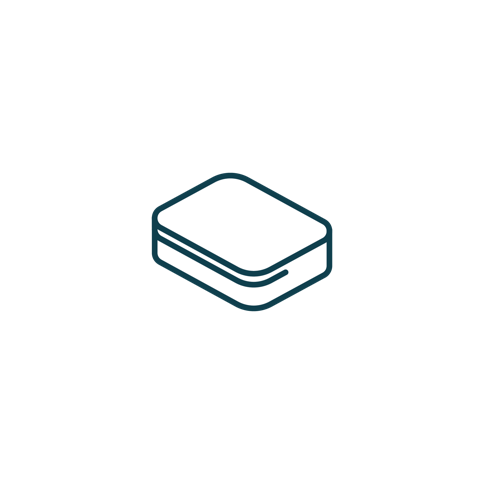 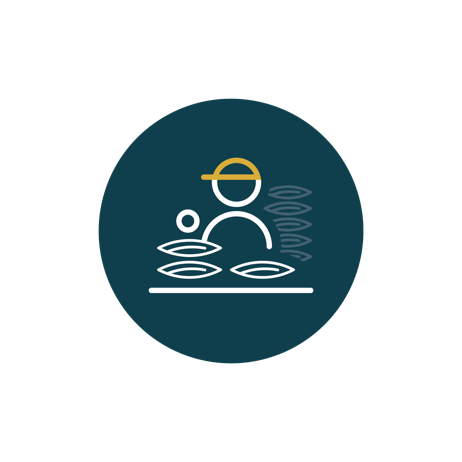 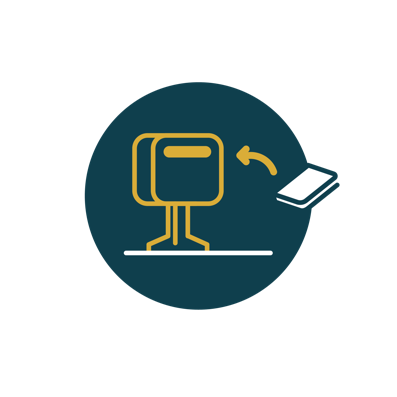 You clients return the parcel for free

Prepaid return stamping is printed on the parcel with no validity limit

Can be put in any street mailbox
We are conditioning all the parcels

We inspect, clean and disinfect the parcels

You make a new order as soon as you are out of parcels
Send your orders in a reusable parcel

Compatible with all carriers and networks

You can directly stick the sending label

Reduce the packing time
Transparent tracking of parcels
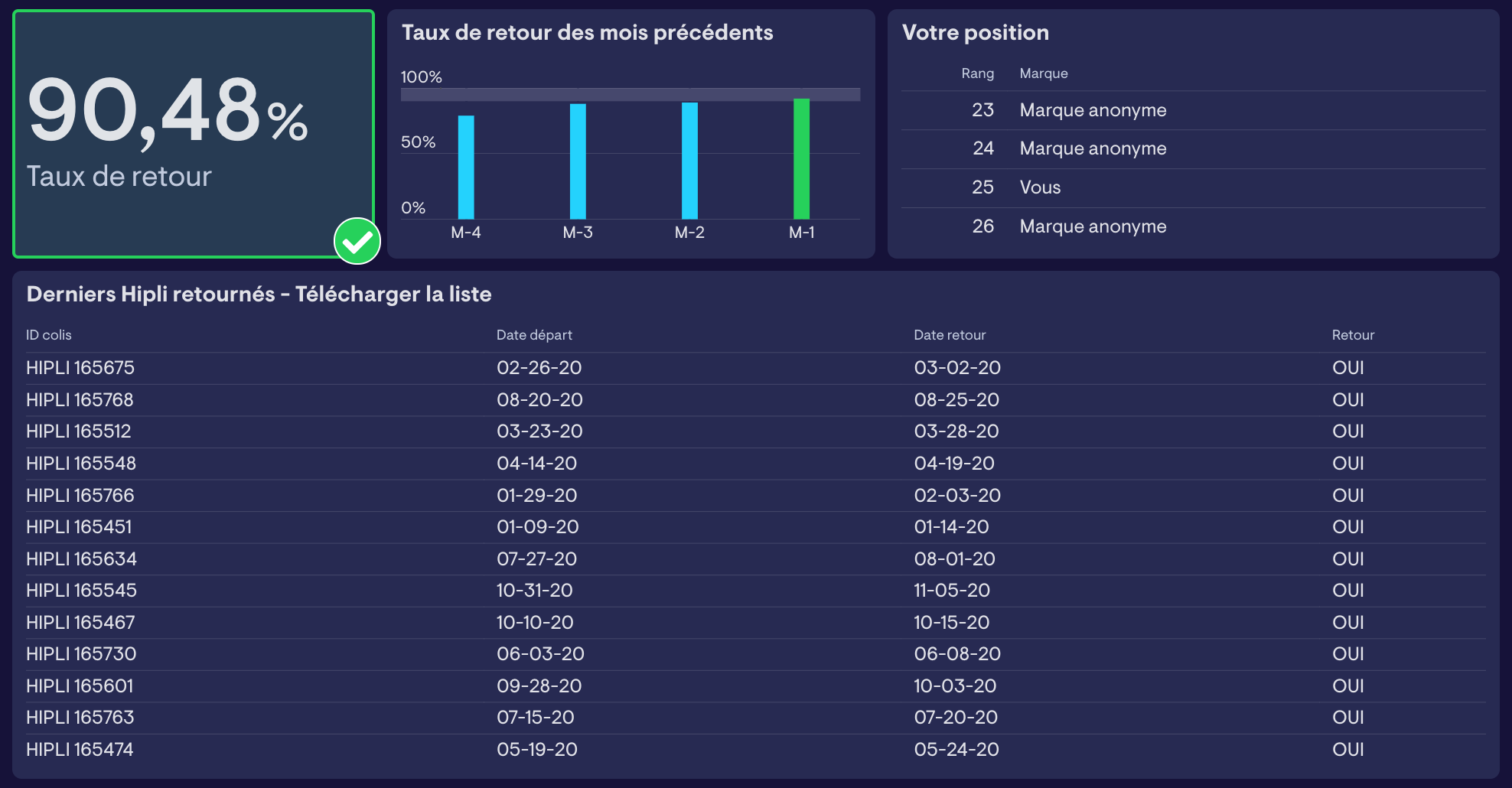 All the parcels are equipped with a barcode : 

Individual tracking of each parcel

Enables associating the parcel to the client during the dispatch 

Calculate the return rate for each brand
A high take up rate
88%
55%
of clients are choosing the option when it’s free
of clients are choosing the option chan it is offered for 1€
Delivery in a reusable parcel is always an option,  a choice for your clients to play along
A real impact
-77%
-25 kg
carbon impact
garbage per parcel
Return rate of 89%
Source : EVEA Impact Study  2020 
https://hipli.fr/impact-environnemental/
A price at use
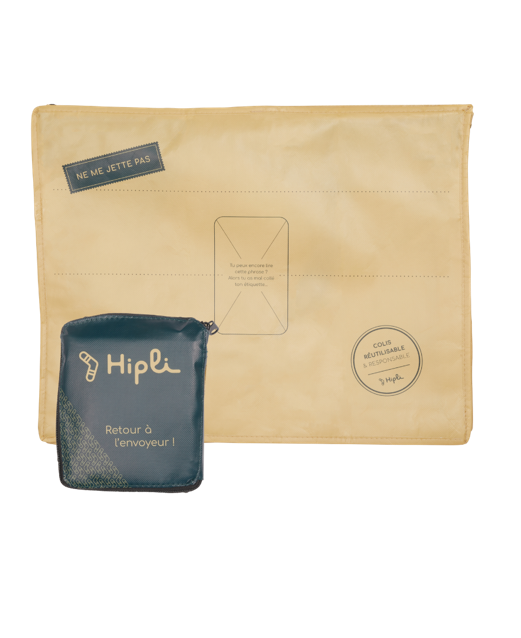 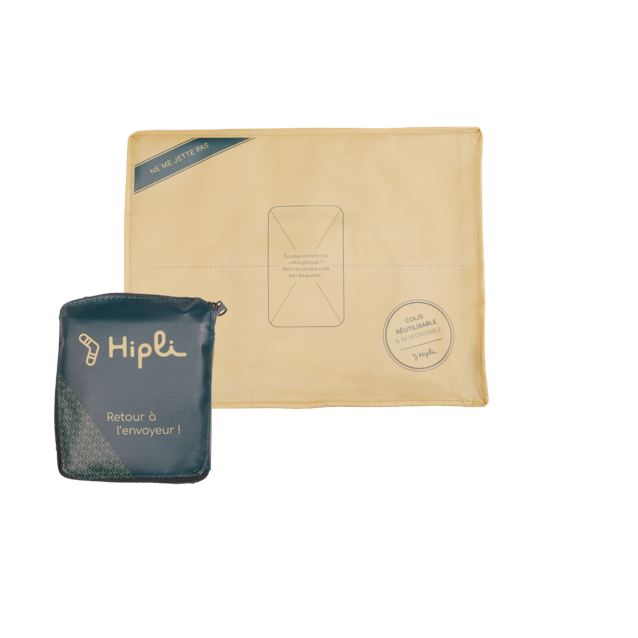 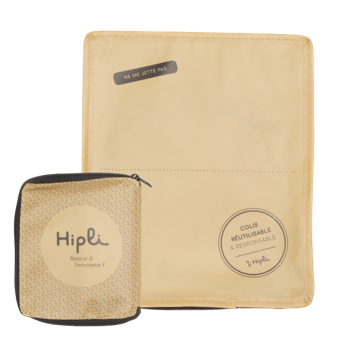 Minus
21x25x4cm

Postal return included

1,80€
Hiplus
30x38x7cm

Postal return included

2€
Magnus
37x47x12cm

Postal return included

2,3€
Delivery in 5 days, no commitment, no subscription
In ten months, Hipli is :
100 000
130+
parcels
brands and marketpkaces
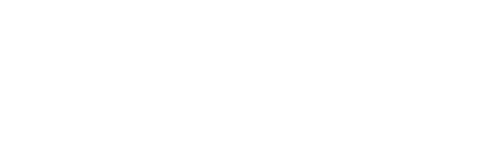 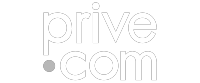 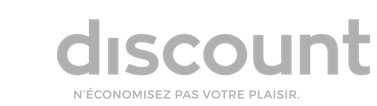 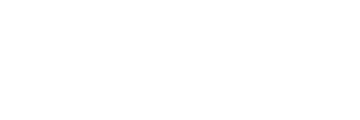 Let’s go further together
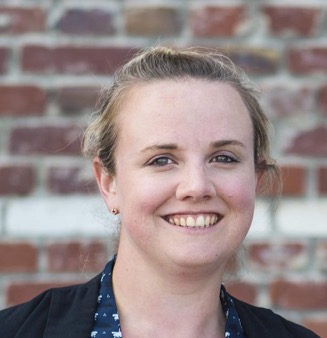 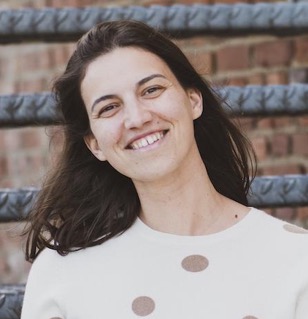 @hiplicolis
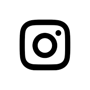 @hipli
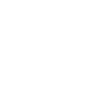 Léa GOT
Co-founder / Sales & Marketing


l.got@hipli.fr
Anne-Sophie RAOULT
Co-founder / Opérations


As.raoult@hipli.fr
www.hipli.fr
+33 (0)6 14 76 67 09
+33 (0)6 13 62 92 84